German
Talk about wants vs responsibilities
Further practice using the modal verb "sollen" with other modal verbs


Downloadable Resource
Herr Scales
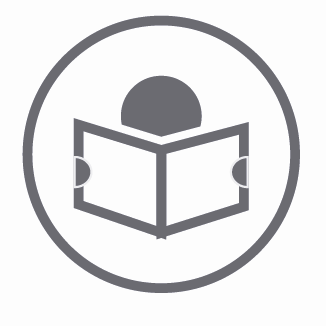 dürfen = to be allowed to. It is a modal verb and therefore is usually used with another verb in the infinitive. You may remember this verb from previous units! Irregular!
darf
I am allowed to
darfst
you are allowed to
darf
he/she/it/one is allowed to
Remember the conjugations for wir(we), sie(they) and Sie (you) are all the same!
dürfen
we are allowed to
dürfen
they are allowed to
dürfen
you are allowed to
You may also remember wollen = to want to. It is a modal verb and therefore is usually used with another verb in the infinitive.
will
I want
willst
you want
will
he/she/it/one wants
Remember the conjugations for wir(we), sie(they) and Sie (you) are all the same!
wollen
we want
wollen
they want
wollen
you want
And here is a reminder of the verb sollen = to be supposed to. This verb was introduced in the previous lesson
soll
I am supposed to
sollst
you are supposed to
soll
he/she/it/one is supposed to
The conjugations for wir (we), sie( they) and Sie (you) are all the same!
sollen
we are supposed to
sollen
they are supposed to
sollen
you are supposed to
Remember, you have to be careful with translating the verb sollen
Ich soll meine Hausaufgaben machen = I am supposed to  do my homework
You could also translate this as "I should do my homework"
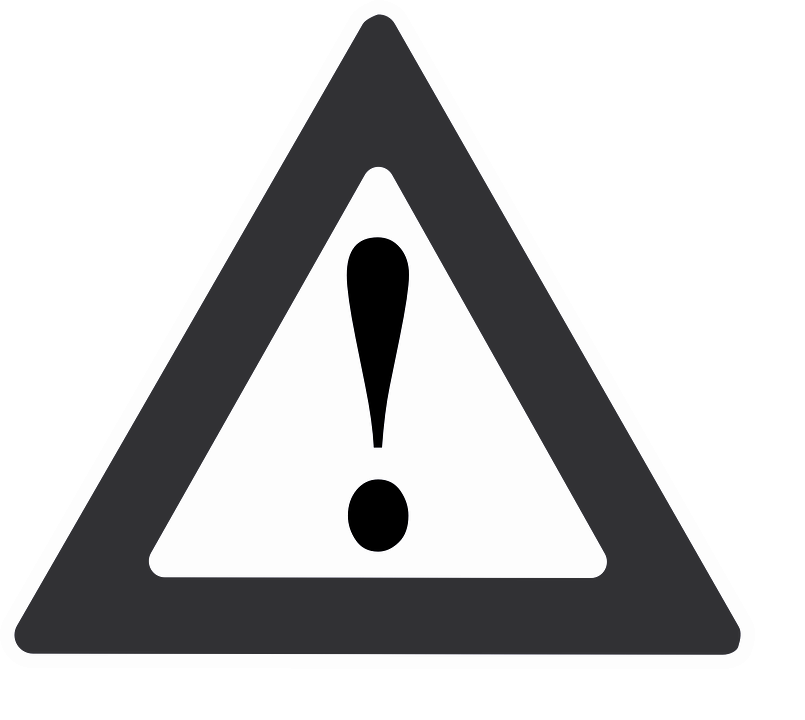 BUT
ich soll, du sollst etc is only translated as "should" when it means someone has told you to do it - similar to ich muss
Also don't forget……!!!
I mustn't = Ich darf nicht/ich soll nicht
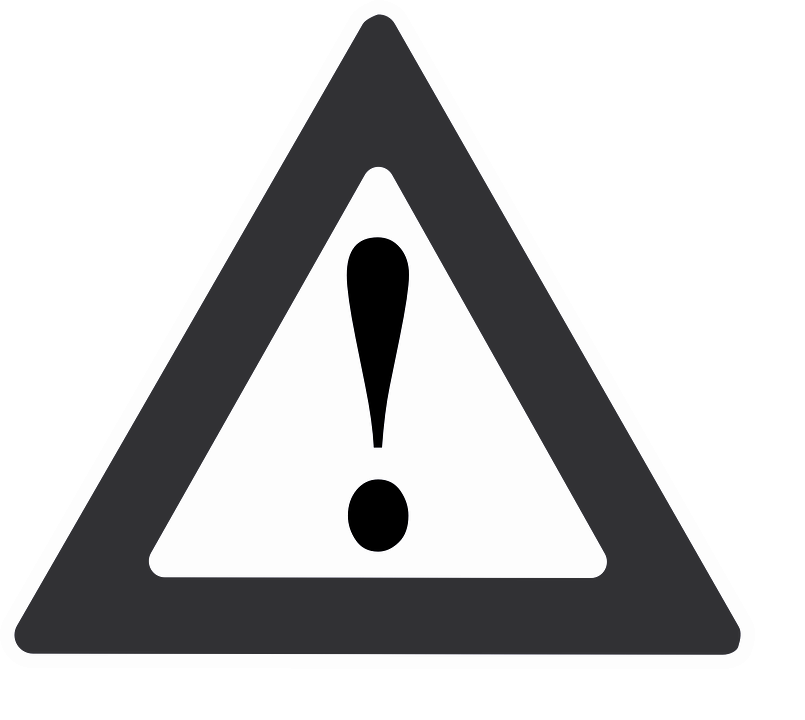 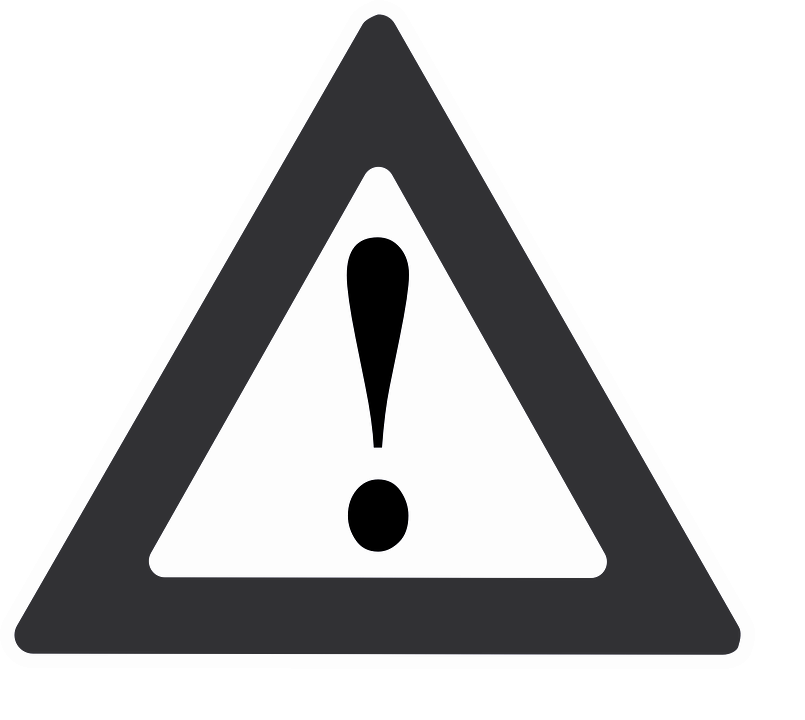 I don't have to = Ich muss nicht
Summary of learning
It is important not to confuse the meanings of the modal verbs sollen, müssen, können, dürfen and wollen
I am supposed to, I am to, I should(you have been told to))
ich soll =

ich muss =

ich kann =

ich darf =

ich will =
I must, I have to
I am able to, I can (have the capability)
I am allowed to, I may, I can (have permission)
I want  to